Liberti				Patroni
(liberta/libertus)		(patrona/patronus)

Legal limitations
Marriage
Some magistracies
Some priesthoods

Petronius’ Satyricon (Neronian period): Trimalchio

Funerary monuments of freedpeople

Imperial freedmen: Pallas, Narcissus, Callistus (Claudius)
				Claudius Etruscus’ father (Statius, Silvae)

Remember! The status of most freed people was probably like that of most free people: pretty grubby.
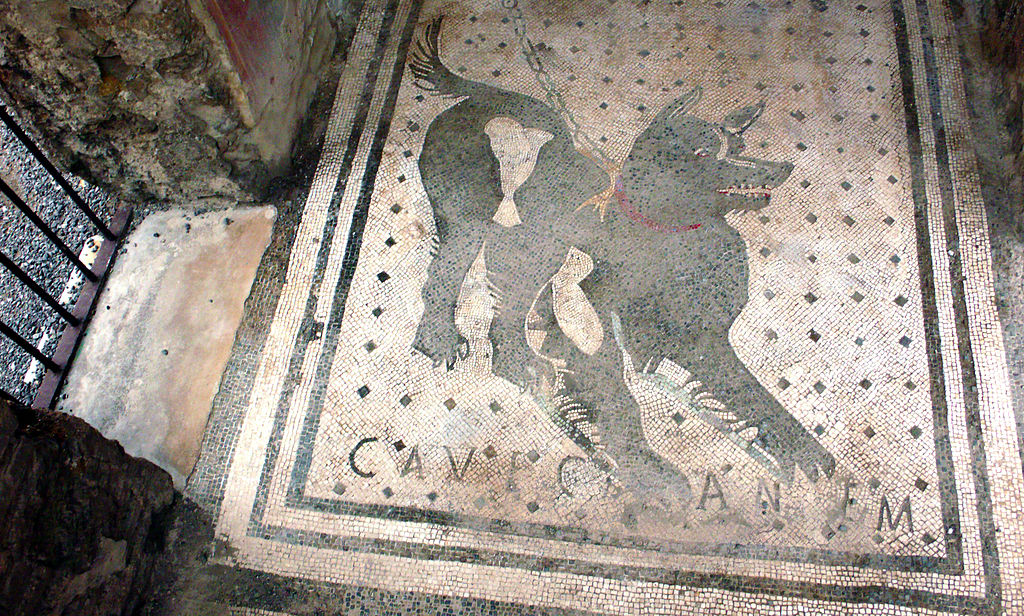 ‘Beware of the dog’ mosaic from Pompeii
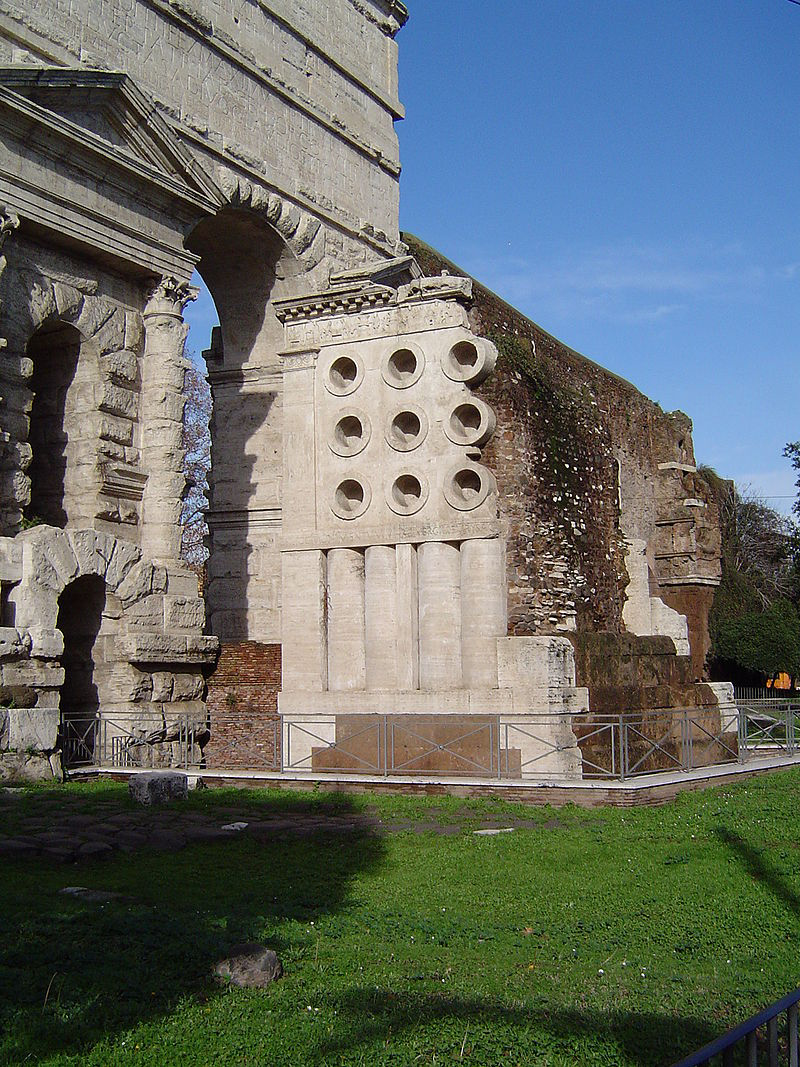 Porta Maggiore with Tomb of Eurysaces, the baker

(Late Republic)
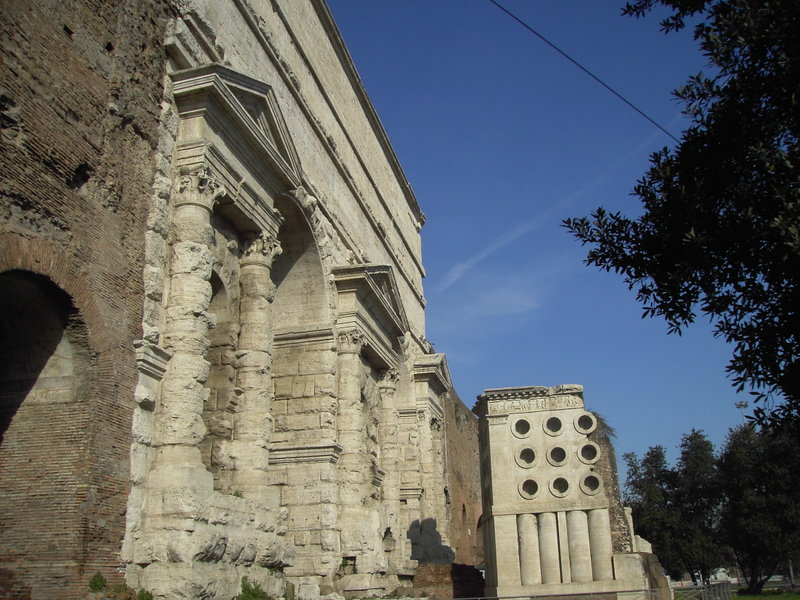 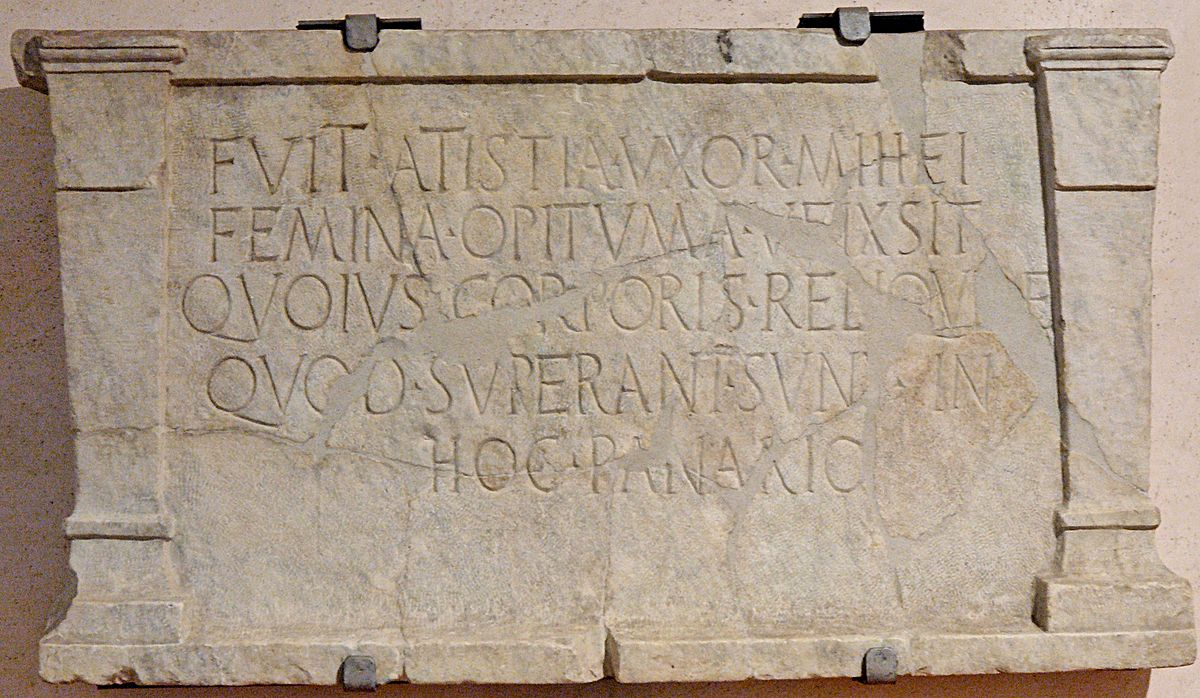 For Eurysaces’ wife (?): “Fuit Atistia uxor mihei/ femina opituma ueixsit/ quoius corporis reliquiæ/ quod (sic) superant sunt in/ hoc panario” 
“Atistia was my wife. She lived as an excellent woman, whose surviving remains are in this bread basket” (CIL I2 1206)
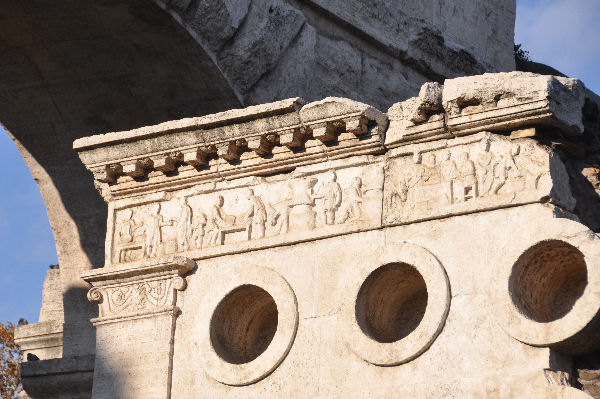 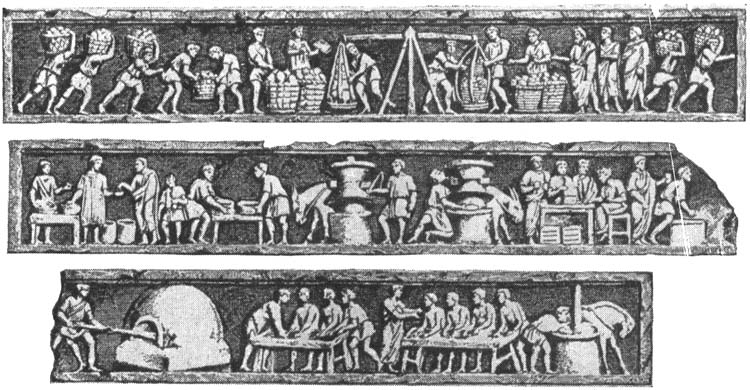 The relief from the tomb
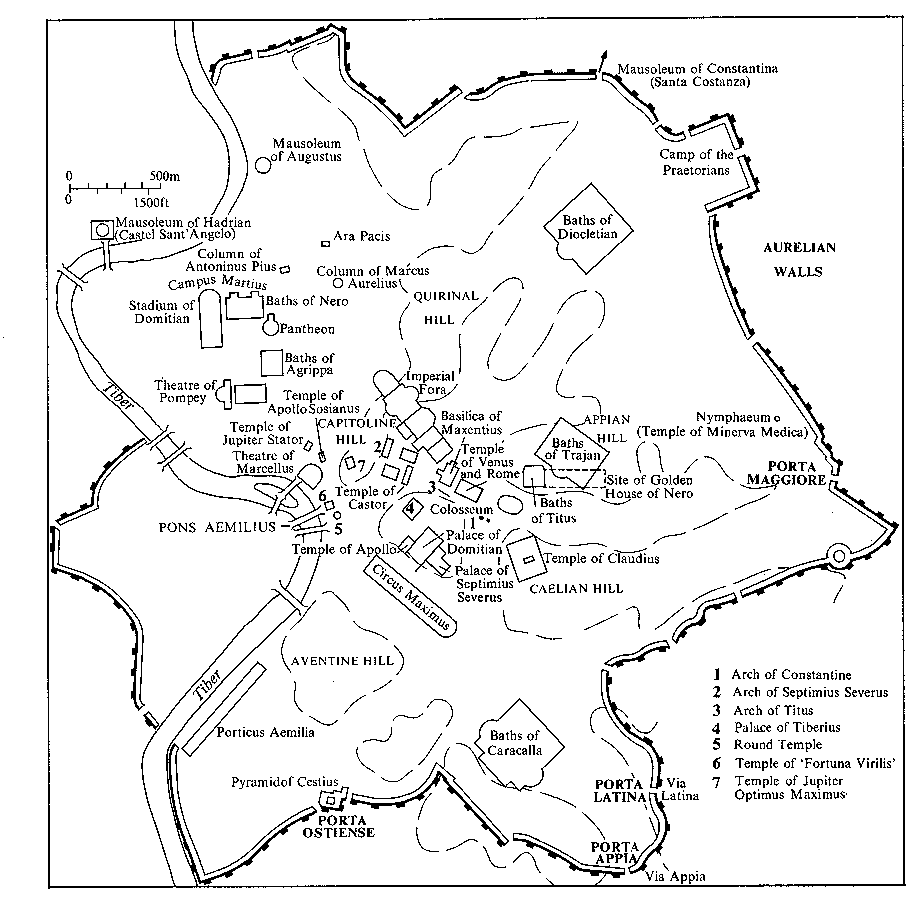 Location of tomb of Eurysaces (close to columbarium of the Statilii Tauri
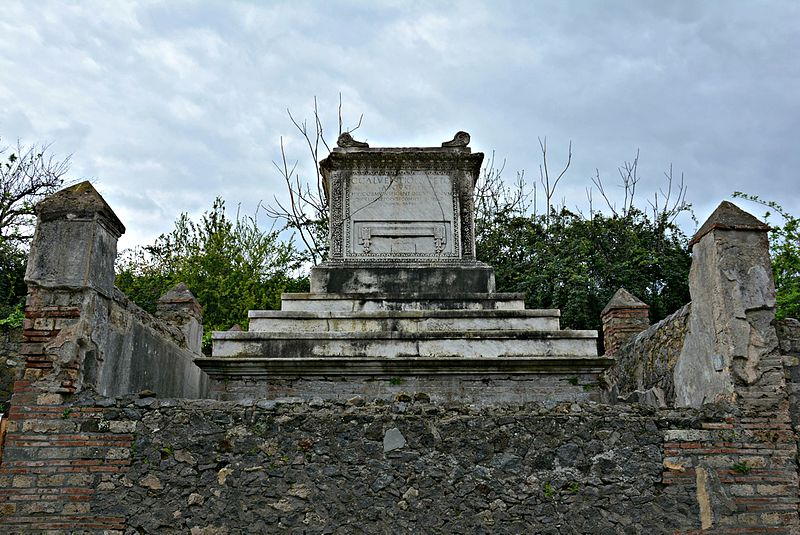 Tomb of C. Calventius Quietus, Pompeii
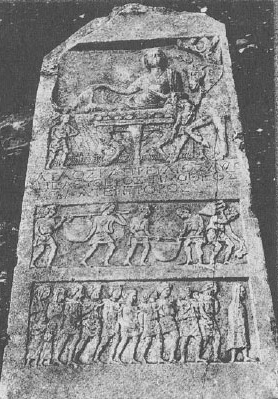 Tombstone for the slave dealer Aulus Caprelius Timotheos from Amphipolis
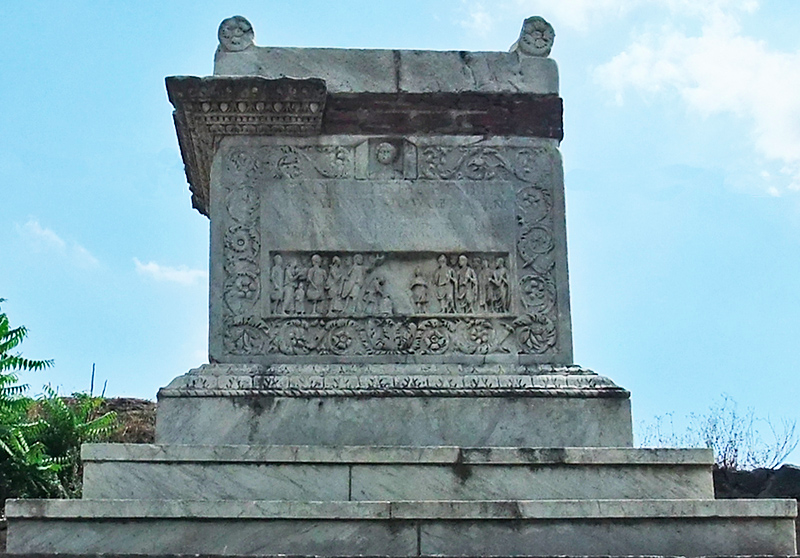 Tomb of Naevoleia Tyche (freedwoman?) and her husband C. Munatius Faustus
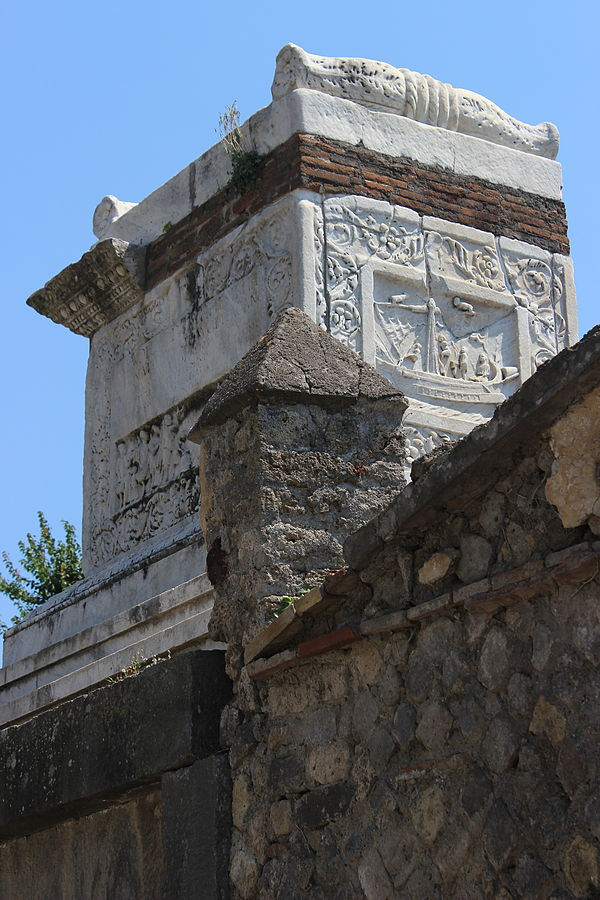 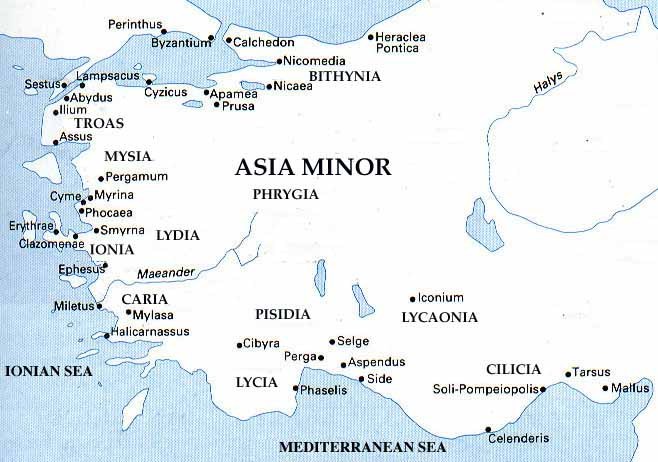 Claudius Etruscus’ father’s birthplace (Wiedemann 170
The career of the nameless (but important) father of Claudius Etruscus 

Enslaved/sold/born in Smyrna 
Freed under Emperor Tiberius
Was with Caligula in Gaul
Further promotion under Claudius
A rationibus to Nero
Took part in Vespasian's triumph: 71 CE
Raised to Equestrian rank: ca. 73/4
Exiled to Campania by Domitian; soon recalled
Died under Domitian, aged ca. 90